Внутренние силы Земли
Prezentacii.com
(от лат. vulcanus — огонь, пламя), геологическое образование, возникающее над каналами и трещинами в земной коре, по которым на земную поверхность извергаются лава, пепел, горячие газы, пары воды и обломки горных пород.
ВУЛКАН
ВИДЫ ВУЛКАНОВ
Действующие
(их около 600)
потухшие
уснувшие
Действующие вулканы это те вулканы, которые извергались в историческое время.

Уснувшие вулканы это вулканы, которые сохранили свою форму, но ни разу не извергались на памяти человека. Они ещё могут ожить.

Потухшие вулканы, это те, у которых разрушен и размыт конус.
ВИДЫ ВУЛКАНОВ
 ПО ФОРМЕ
трещинные
центральные
Вулкан в разрезе, из очага вулкана по центральному каналу магма и газы поднимаются к кратеру
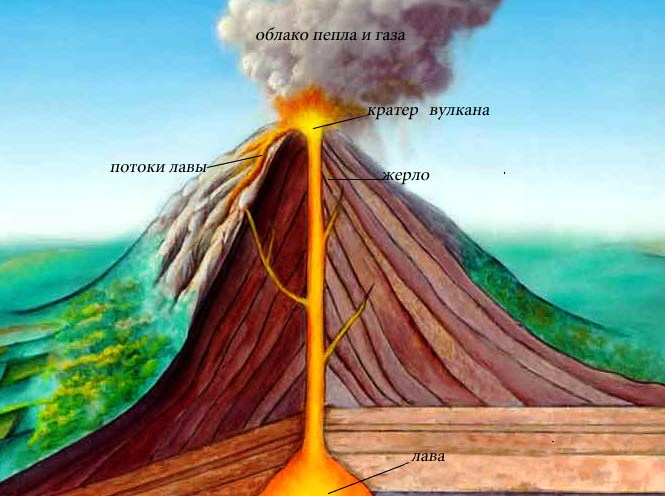 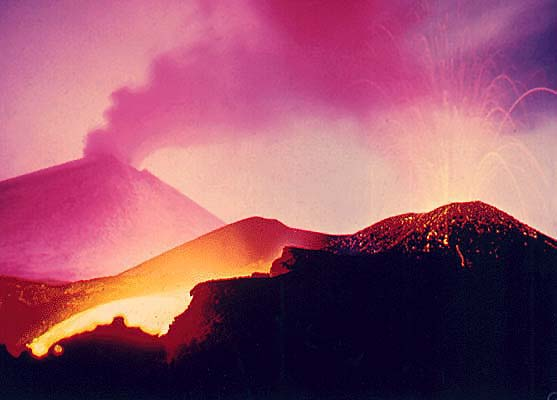 Трещинное извержение вулкана Толбачек на Камчатке
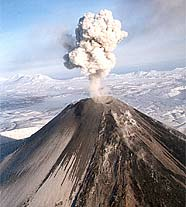 Извержение действующего вулкана на Камчатке
(центральный)
КРАТЕР
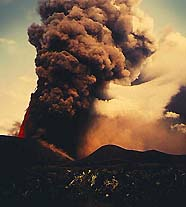 Побочное извержение вулкана Ключевская сопка
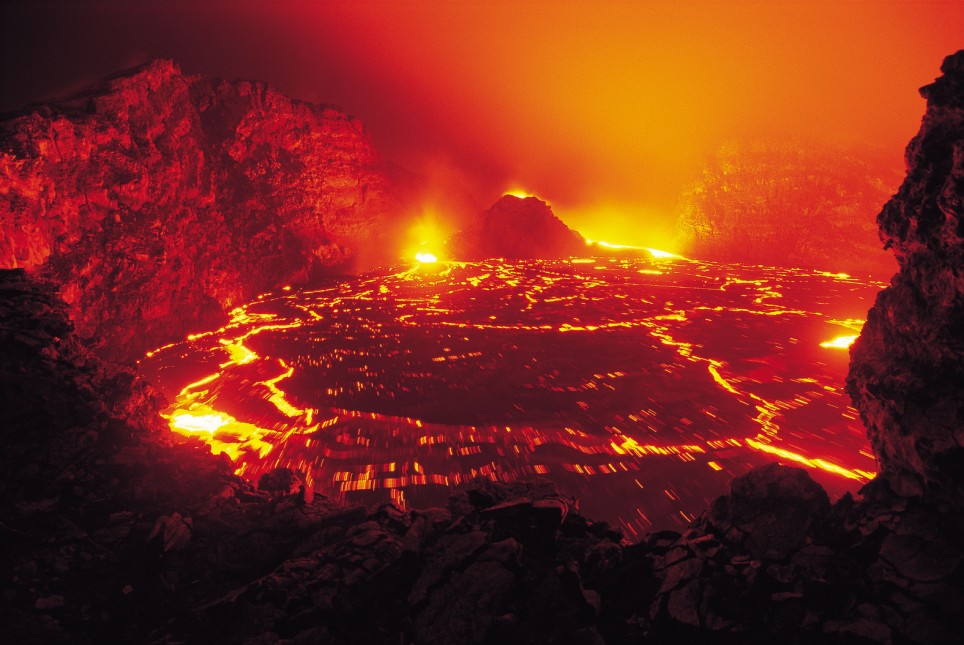 Лава вулкана
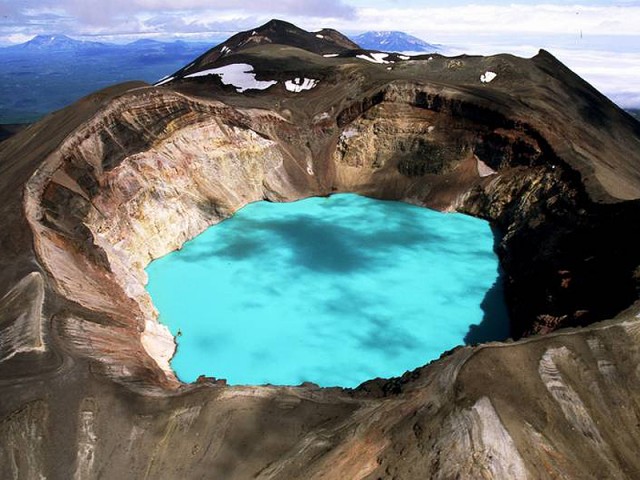 Кислотное зеро в кратере вулкана 
Малый Семячик на Камчатке
ЗЕМЛЕТРЯСЕНИЕ – 
подземные толчки и колебания земной поверхности, возникающие в результате внезапных смещений и разрывов в земной коре или верхней части мантии и передающиеся на большие расстояния в виде 
упругих колебаний.
Шкала Рихтера
1 — Не ощущается никем, регистрируется только сейсмическими приборами
2 — Ощущается иногда людьми, находящимися в спокойном состоянии
3 — Ощущается немногими, более сильно проявляется в помещении на верхних этажах
4 — Ощущается многими (особенно в помещении), в ночное время некоторые просыпаются. Возможен звон посуды, дребезжание стекол, хлопки дверей
5 — Ощущается почти всеми, многие ночью просыпаются. Качание висячих предметов, трещины в оконных стеклах и штукатурке
6 — Ощущается всеми, осыпается штукатурка, легкие разрушения зданий
7 — Трещины в штукатурке и откалывание отдельных кусков, тонкие трещины в стенах. Толчки ощущаются в автомобилях
8 — Большие трещины в стенах, падение труб, памятников. Трещины на крутых склонах и на сырой почве
9 — Обрушение стен, перекрытий кровли в некоторых зданиях, разрывы подземных трубопроводов
10 — Обвалы многих зданий, искривление железнодорожных рельсов. Оползни, обвалы, трещины (до 1 м) в грунте
11 — Многочисленные широкие трещины в земле, обвалы в горах, обрушение мостов, только немногие каменные здания сохраняют устойчивость
12 — Значительные изменения рельефа, отклонение течения рек, предметы подбрасываются в воздух, тотальное разрушение сооружений
ЦУНАМИ 
(япон.), морские волны, возникающие главным образом в результате сдвига вверх или вниз протяженных участков морского дна при подводных и прибрежных землетрясениях. Скорость распространения цунами от 50 до 1000 км/ч; высота в области возникновения от 0,1 до 5 м, у побережий от 10 до 50 м и более. Цунами производят опустошительные разрушения на суше (напр., в 1933 у берегов Японии).
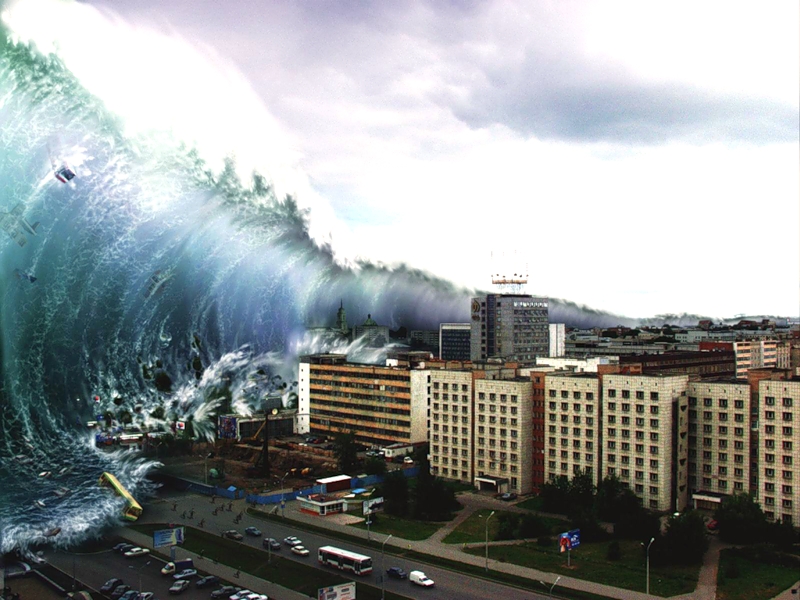 Спасибо 
за внимание!
В презентации использованы материалы сайта http://images.yandex.ru/yandsearch, www.sexyDOG.ru, ru.wikipedia.org
Автор презентации 
Елизарова Елена Михайловна, 
учитель начальных классов 
МОУ СОШ № 33 Волгограда
elizarova_em@mail.ru